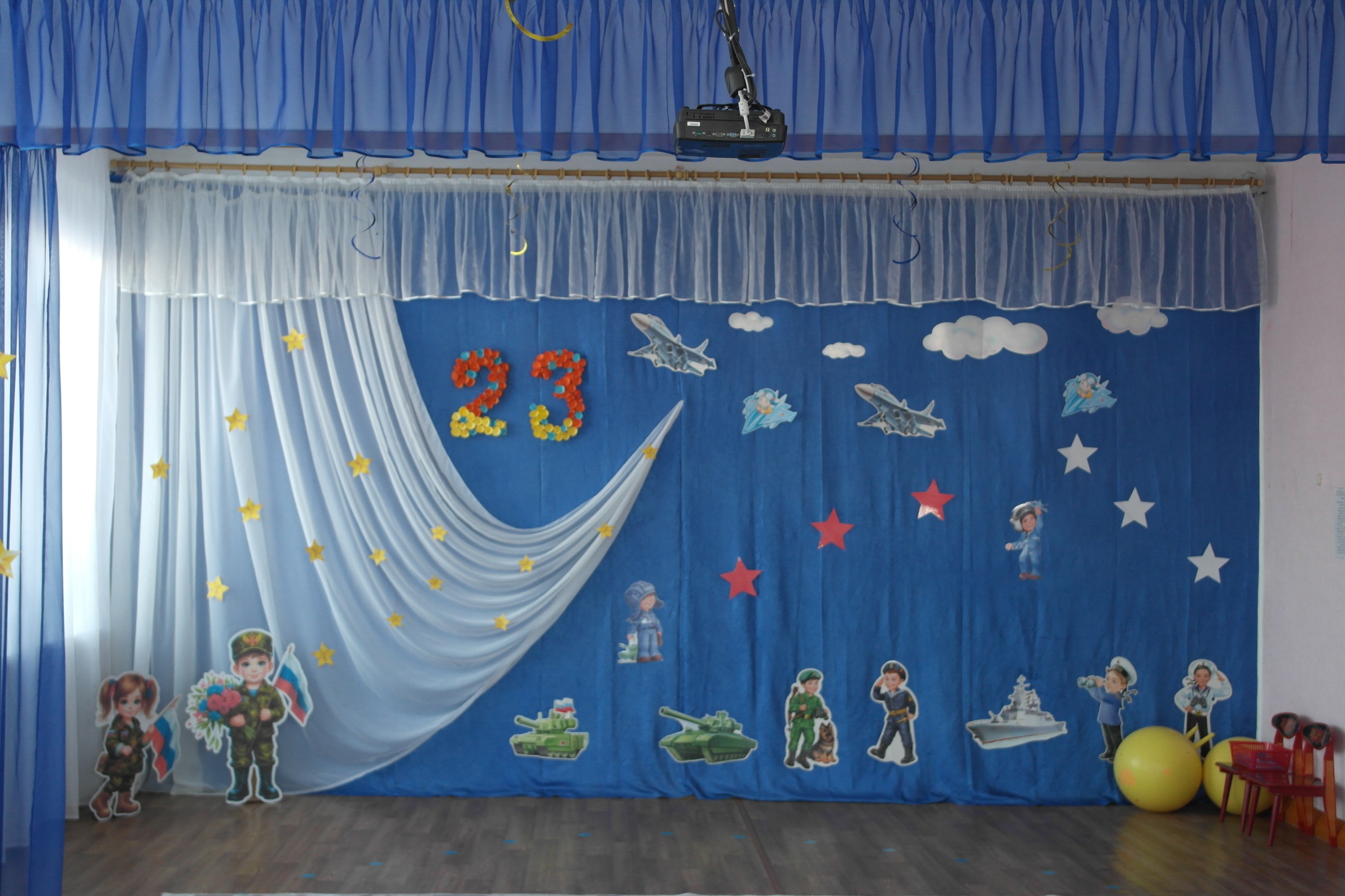 Празднования Дня Защитника Отечества 2025 годПодготовительная группа
Дети выходят «коробочкой»  под песню  «Служить России» и выполняют перестроение. Читают стихи про Армию.
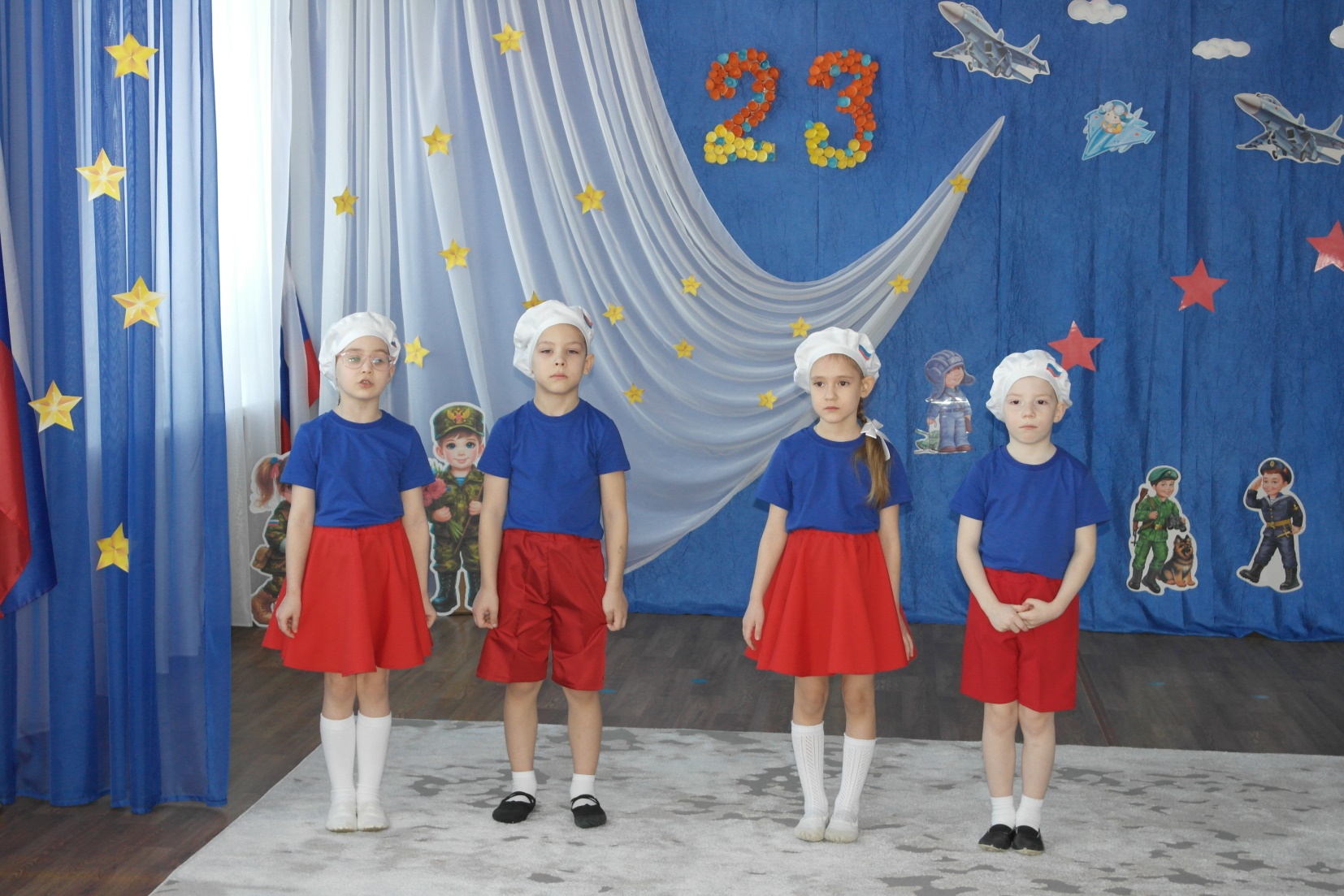 Школа молодого бойца! Две команды: «Танкисты» и «Летчики»
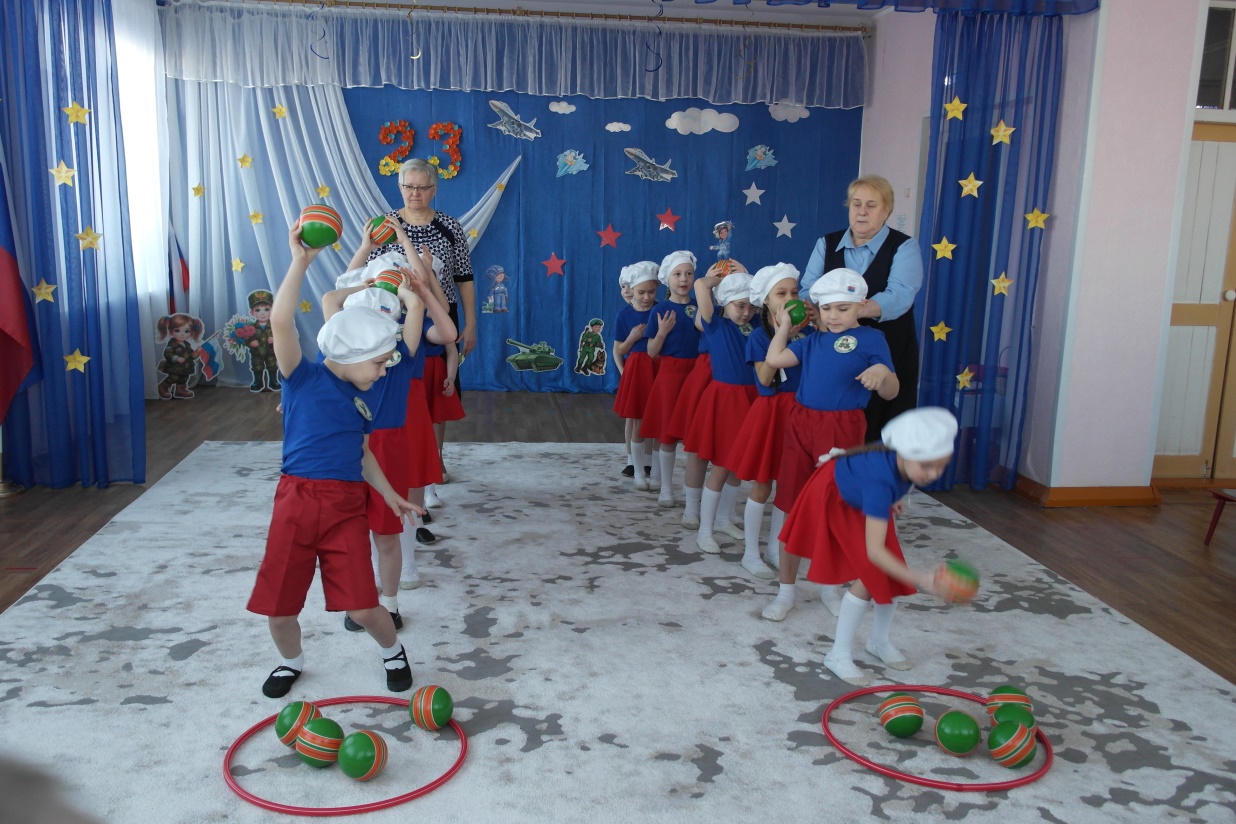 Конкурс  «Горячая картошка».
Эстафета «Запасаемся патронами».
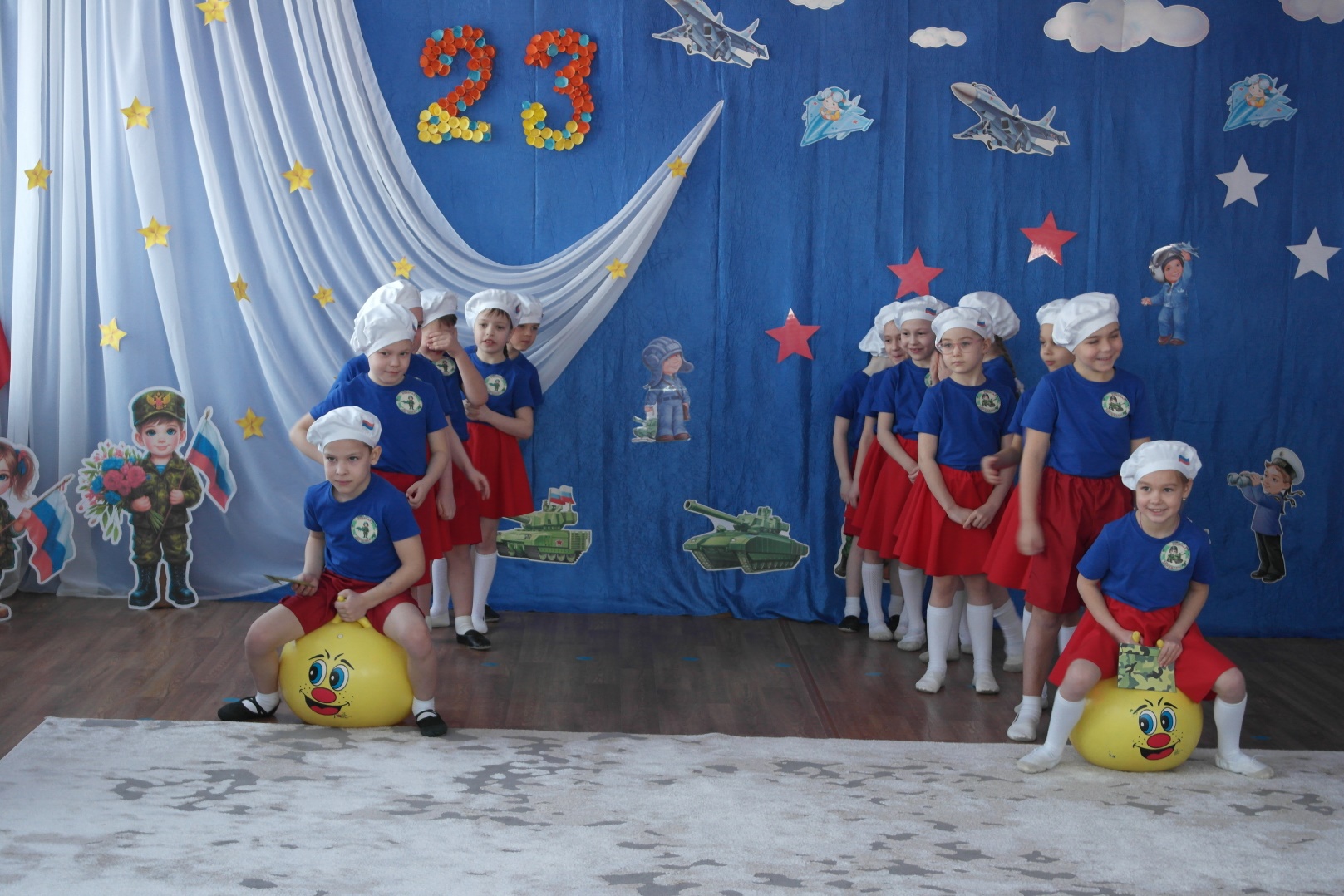 Эстафета «Всадники».
Говорят: «Один в поле не воин». Верным другом и помощником в бою - всегда был КОНЬ.  И наши команды сейчас покажут, как ловко они могут оседлать коня и доставить в штаб военное донесение.
Песня девочек «У солдата выходной»
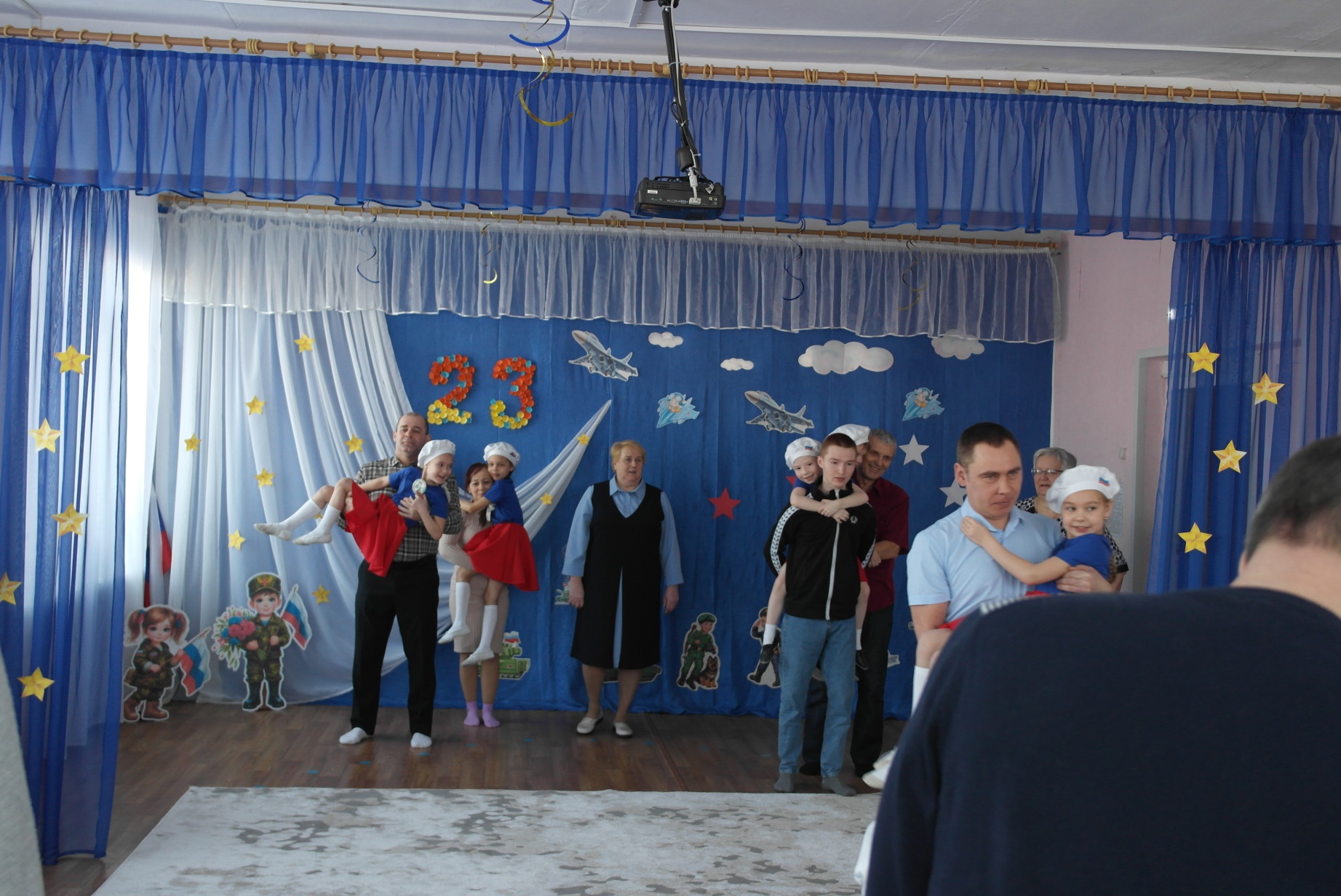 Эстафета «Переправа» Папы должны  спасти моряков с тонущего корабля. Каждый папа берет на руки своего ребенка и переносит до ориентира.
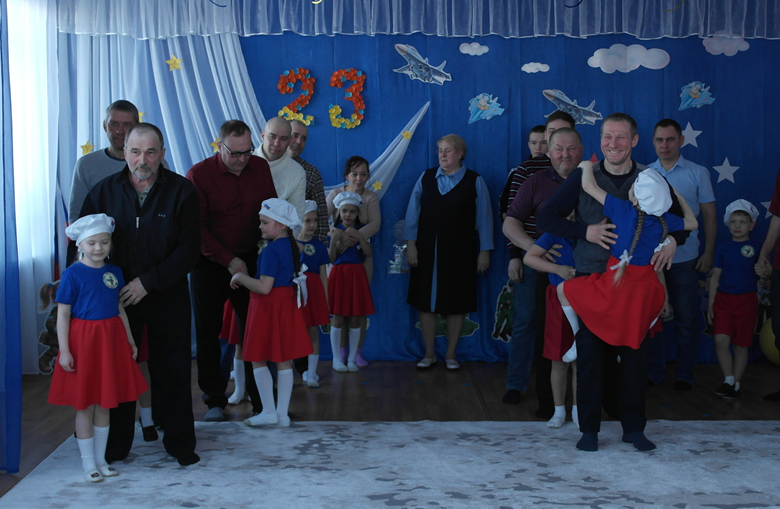 Эстафета «Авиаконструкторы». Сконструировать бумажный самолет и запустить его, кто дальше.
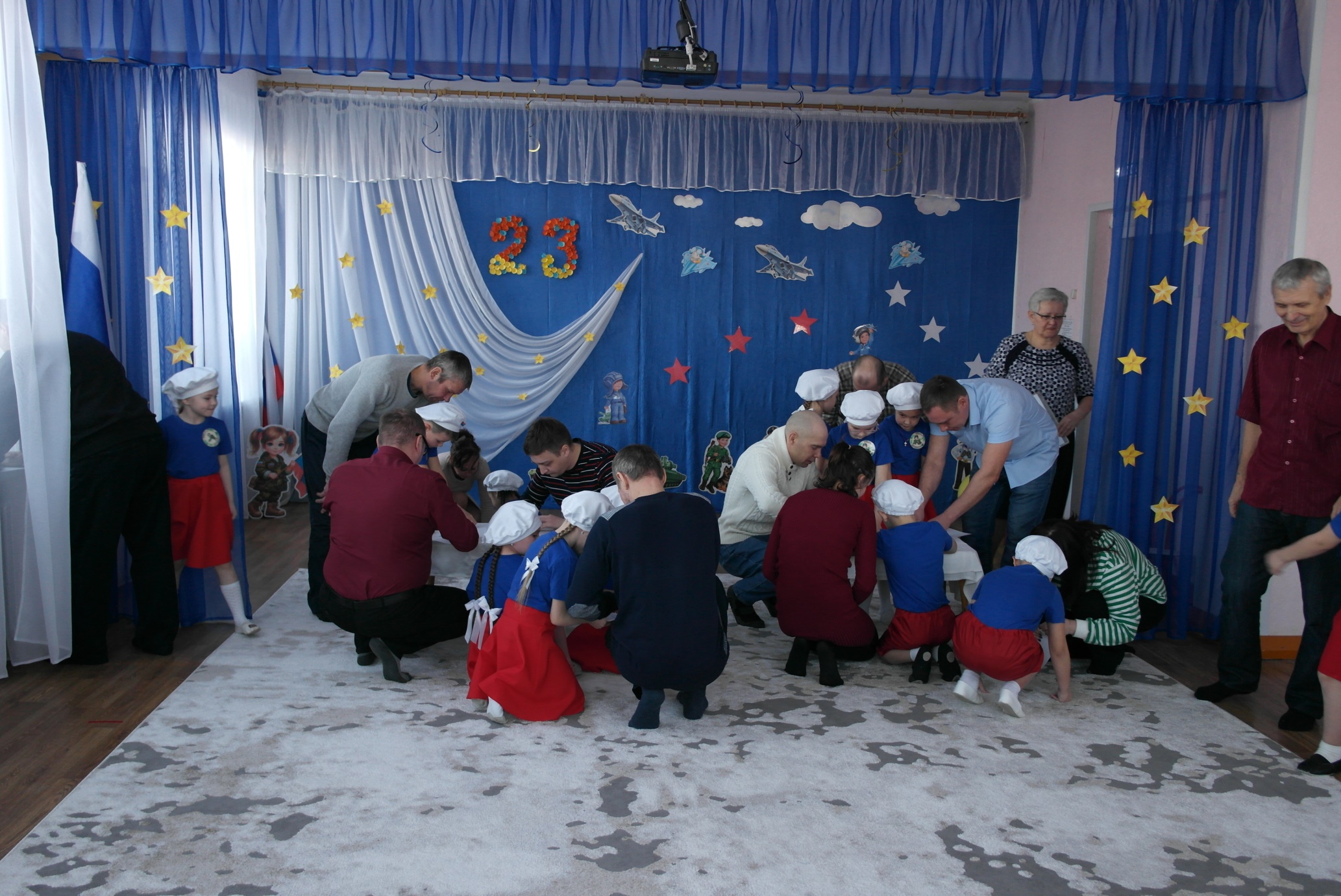 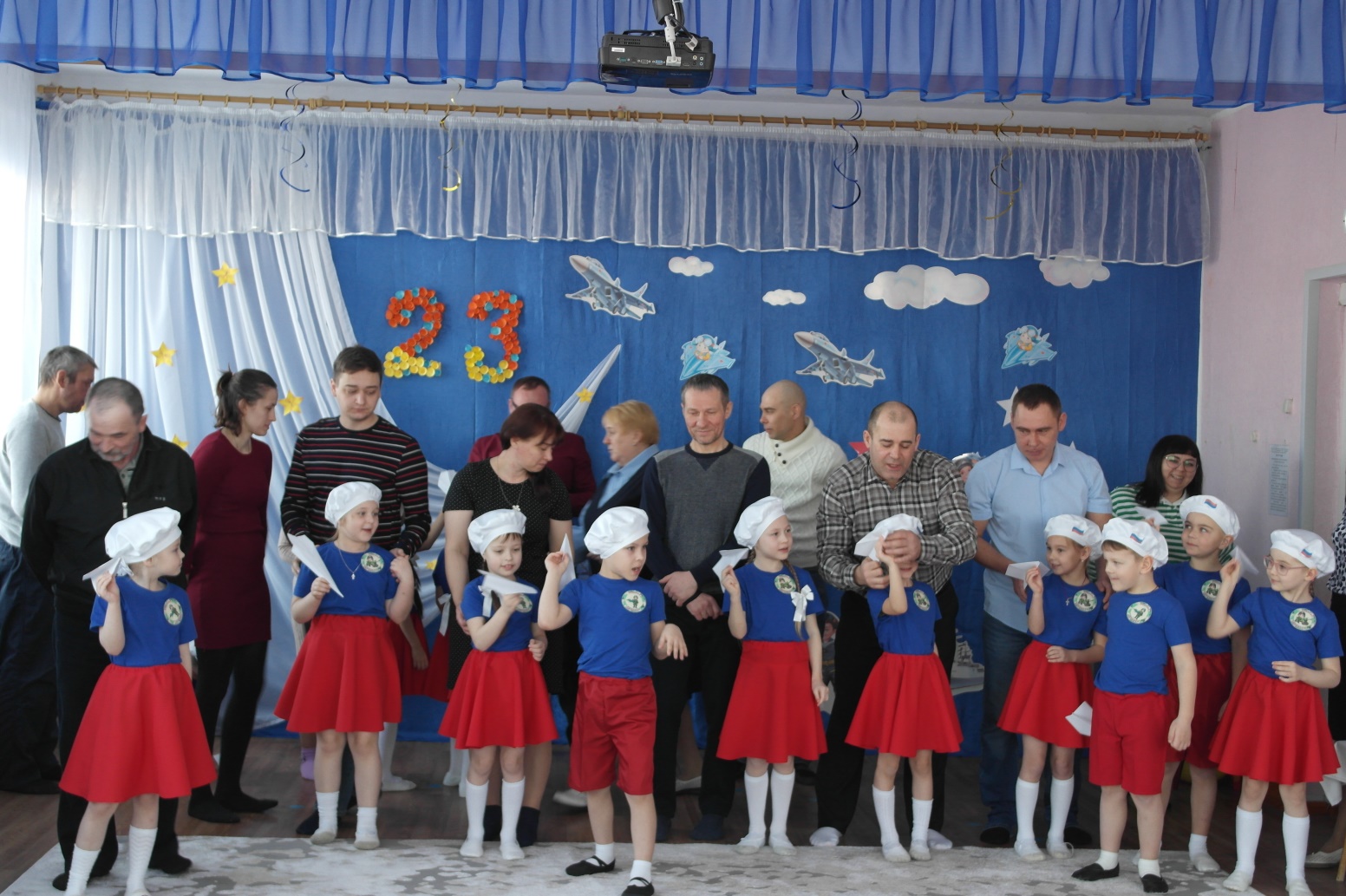 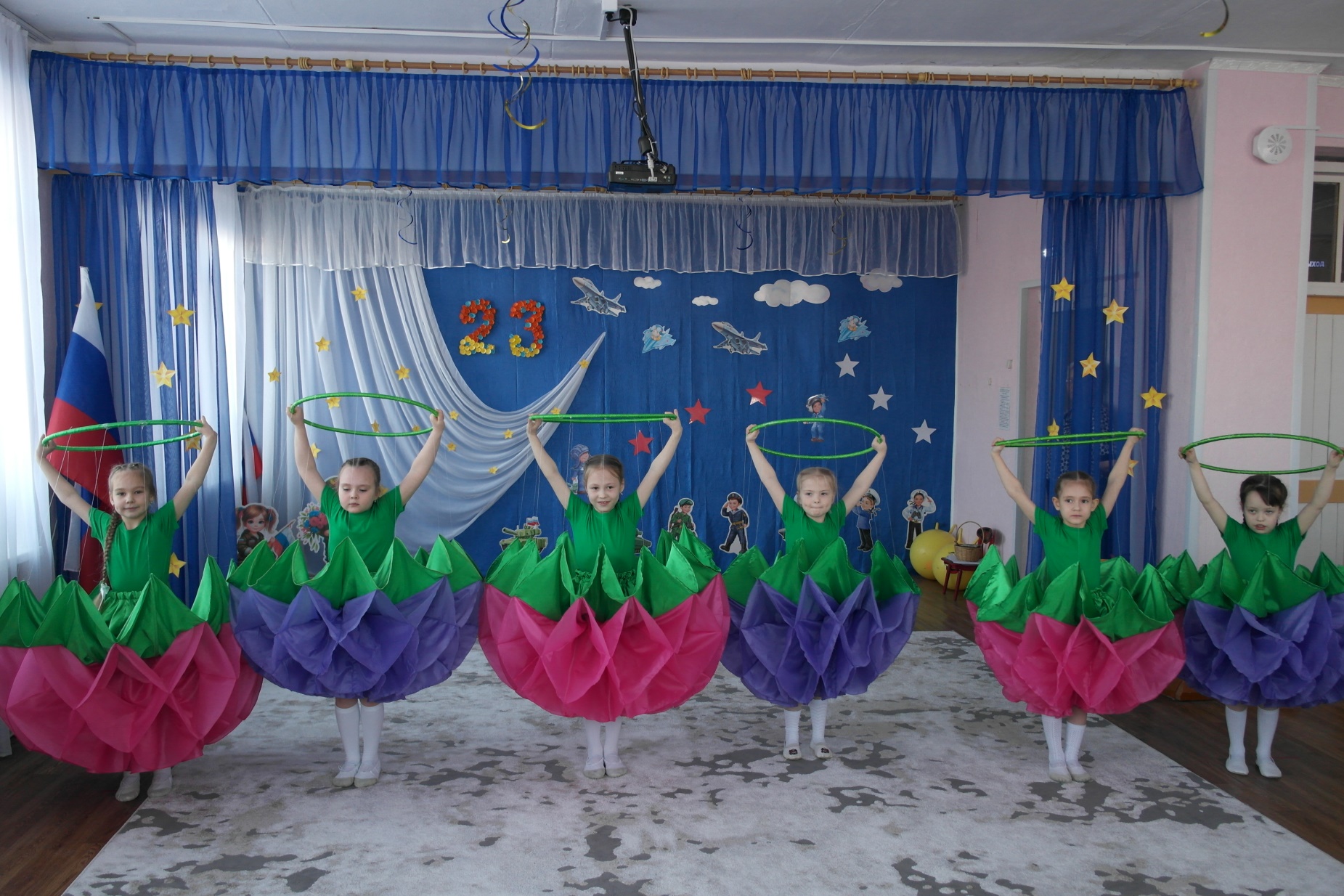 Девочки дарят для пап танец «ВАЛЬС ЦВЕТОВ».